Özellikler
Bibliyografya / Kaynakça
Kaynakçalar thebibliography ortamı içinde yazılabilir. Her öğe şu şekilde başlar:
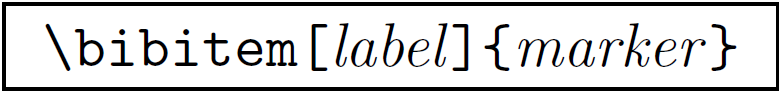 marker, kaynakça öğesinin doküman içinde çağırılması için kullanılacak olan etiketi belirtir.
Özellikler
Bibliyografya / Kaynakça
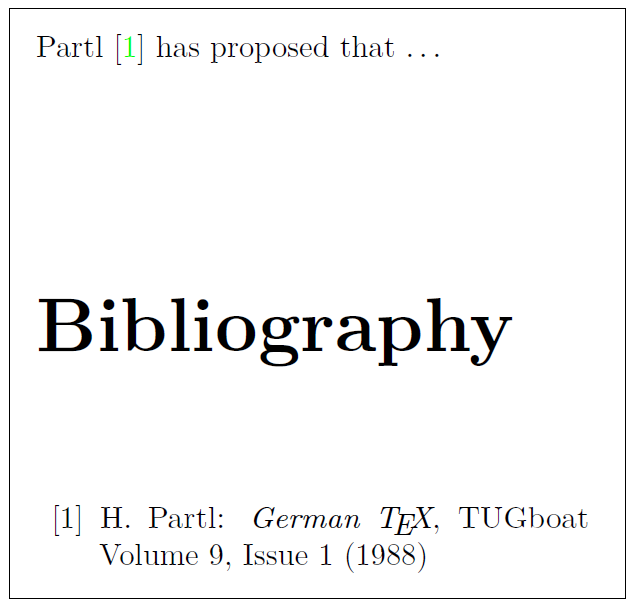 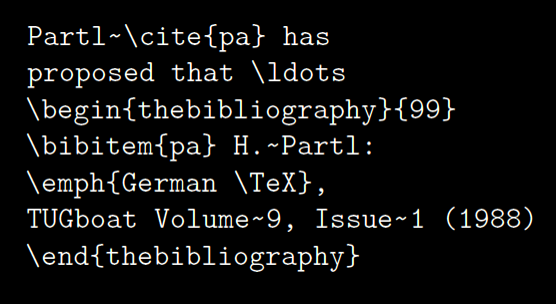 Özellikler
İndeks
Ön tanımlama kısmında
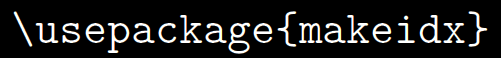 paketi eklenmeli ve aynı bölümde
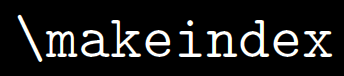 komutu ile özel indeksleme komutları etkin 
kılınmalıdır. İndeks bölümünde yer alacak
başlıkları şu komut ile belirleriz:
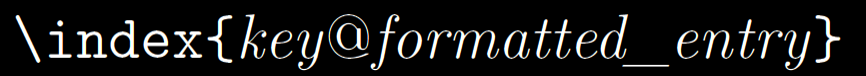 Özellikler
İndeks
Örnek
İndex girişi
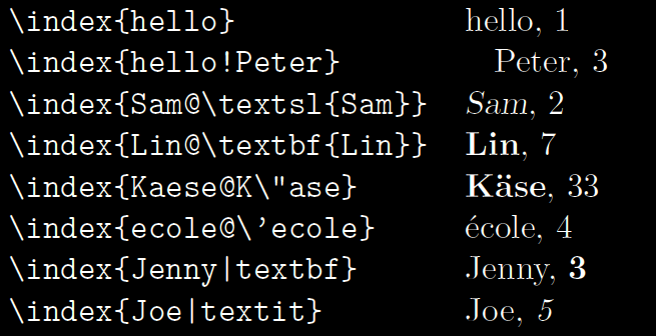 Özellikler
İndeks
Örnek
İndex girişi
düz
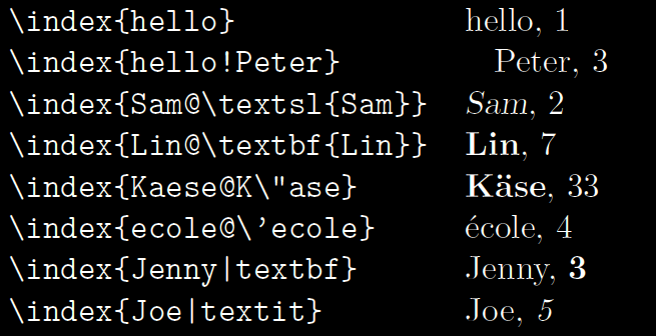 Özellikler
İndeks
Örnek
İndex girişi
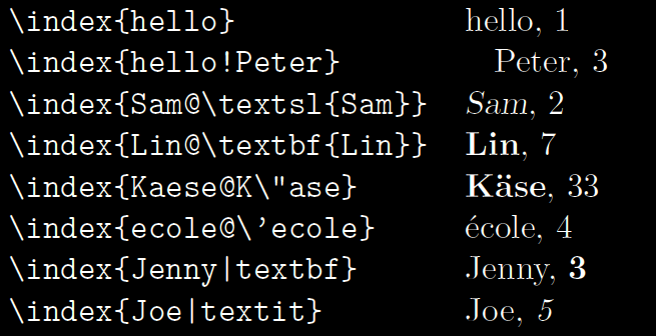 hello altında alt-giriş
Özellikler
İndeks
Örnek
İndex girişi
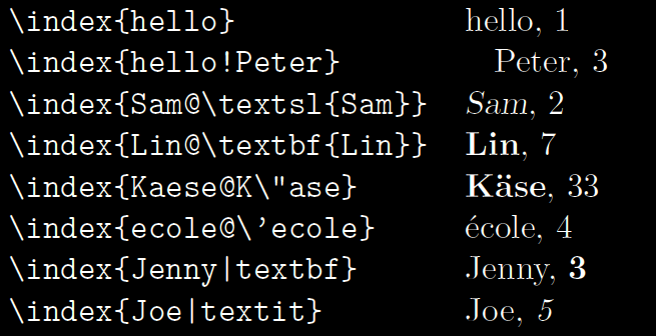 biçimlendirilmiş giriş
Özellikler
İndeks
Örnek
İndex girişi
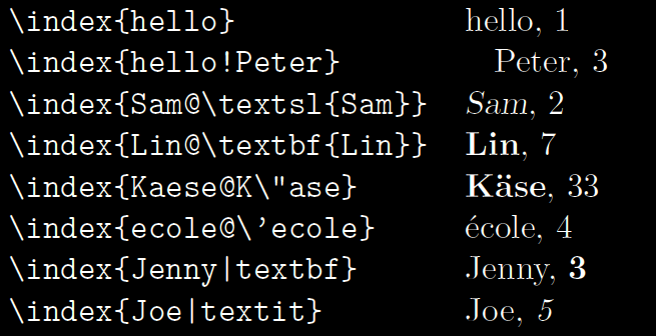 biçimlendirilmiş sayfa no
Özellikler
fancyhdr
‘fancyhdr’ bir sayfanın üstbilgi ve altbilgi kısımları ile sağ ve sol marjını düzenlemeye yarayan çok kullanışlı bir pakettir. Bu paketin desteklediği komutlar ile çok şık görünümlü sayfalara sahip dokümanlar üretmek mümkündür.
Özellikler
fancyhdr
Bu paket ile ilgili bilinmesi gereken önemli noktalardan biri de sol marj genişliğinin \leftmargin komutu ile değil, \evensidemargin (çift numaralı sayfalar için) ve \oddsidemargin (tek numaralı sayfalar için) komutları ile ayarlandığıdır.
Tek yüzlü dokümanlarda bu ayar \oddsidemargin komutu ile yapılır.
\leftmargin ise hala geçerli bir Latex parametresidir ancak başka bir işlevi vardır: listelerin girintisini ayarlar.
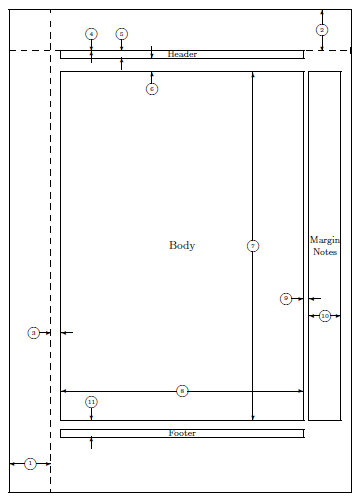 Özellikler
fancyhdr
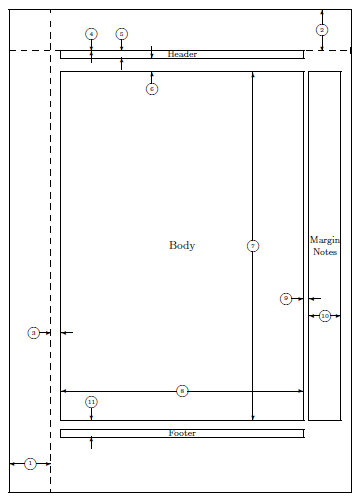 Özellikler
fancyhdr
sol boşluk
1 inç + \hoffset
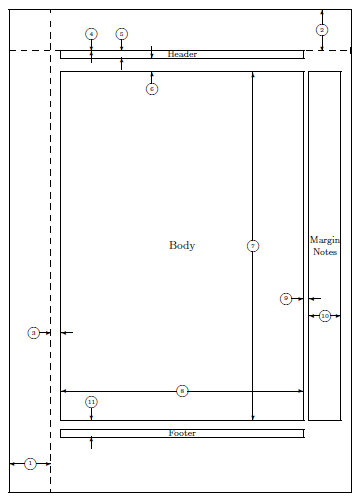 Özellikler
fancyhdr
üst boşluk
1 inç + \voffset
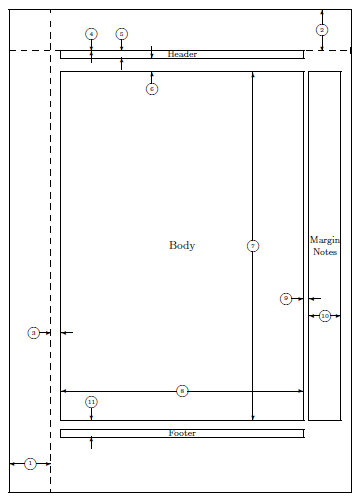 Özellikler
fancyhdr
sol marj genişliği
\oddsidemargin
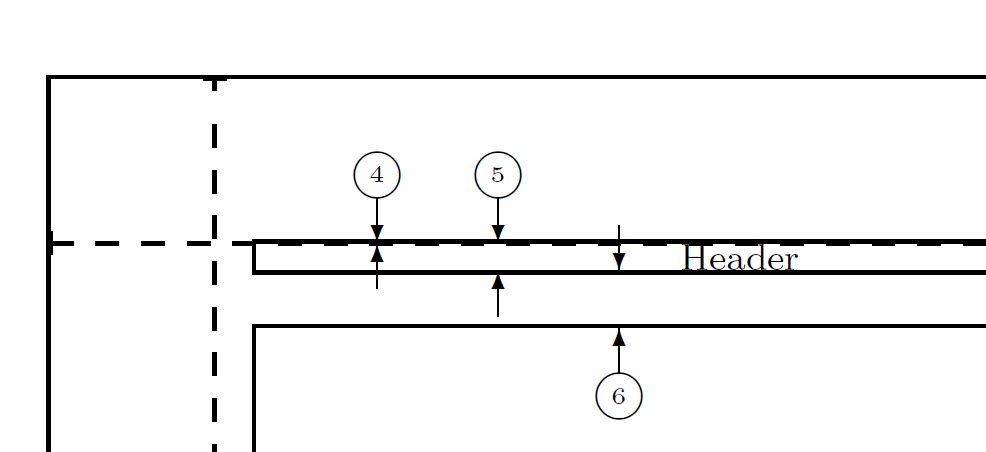 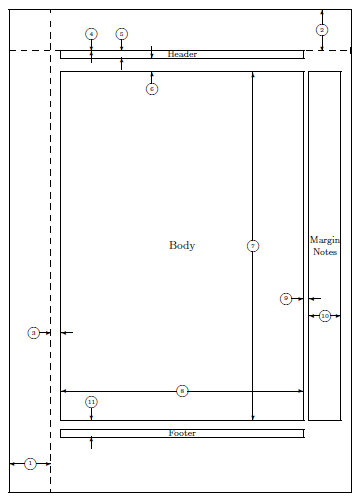 Özellikler
fancyhdr
üst marj genişliği
\topmargin
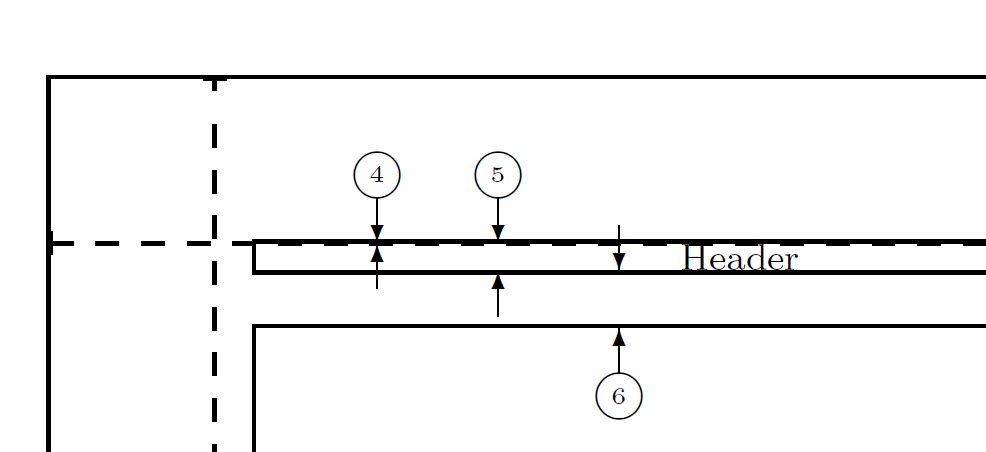 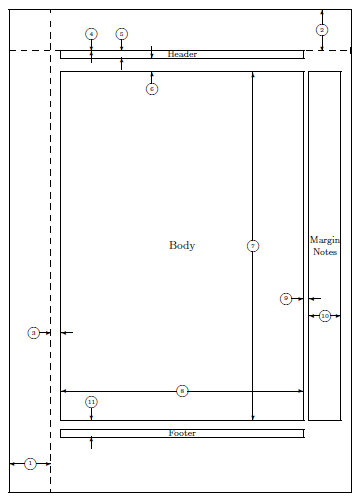 Özellikler
fancyhdr
\headheight
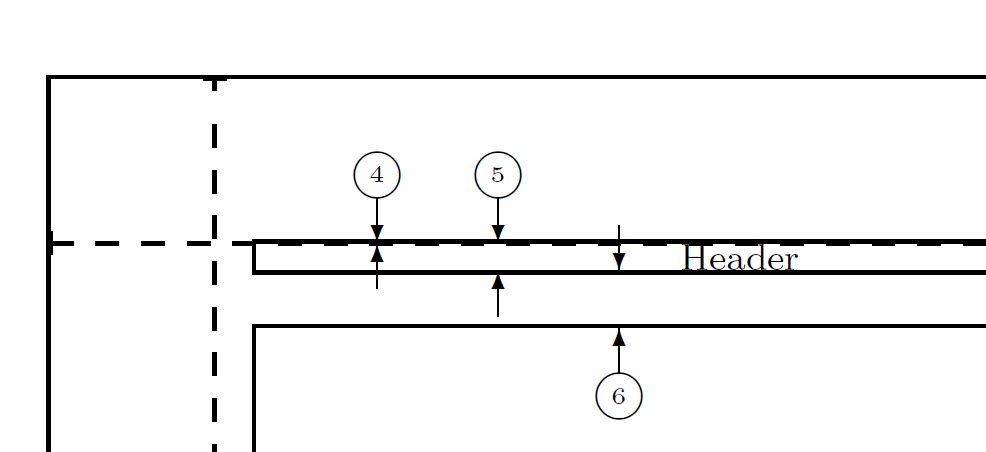 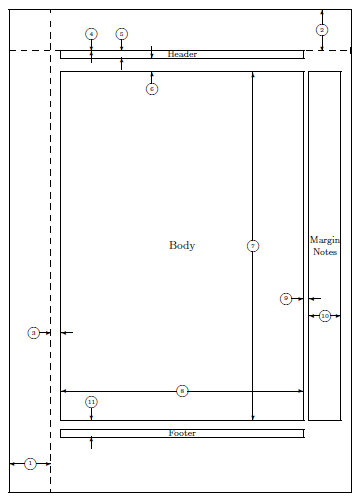 Özellikler
fancyhdr
\headsep
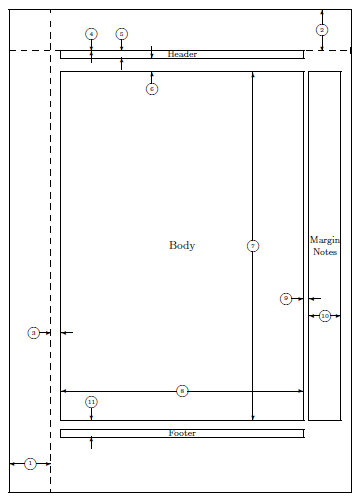 Özellikler
fancyhdr
metin yüksekliği
\textheight
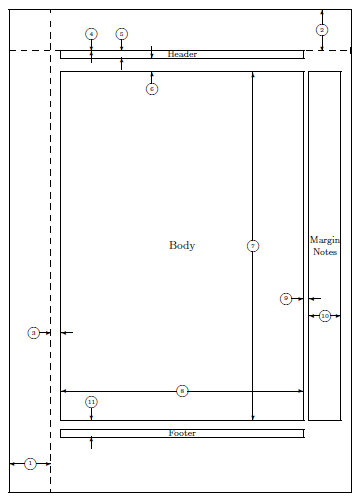 Özellikler
fancyhdr
metin genişliği
\textheight
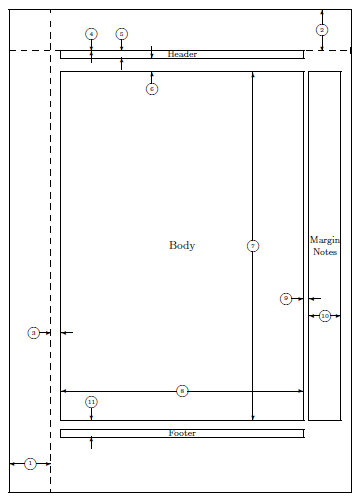 Özellikler
fancyhdr
\marginparsep
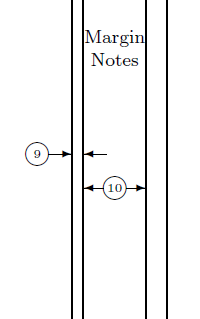 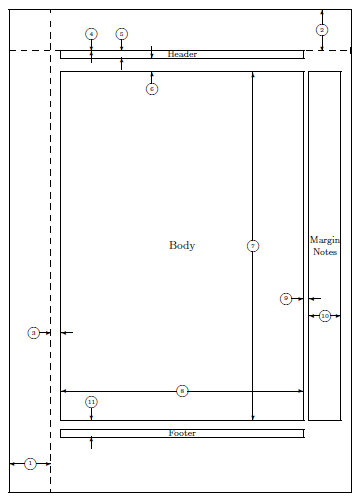 Özellikler
fancyhdr
\marginparwidth
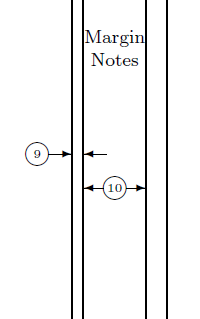 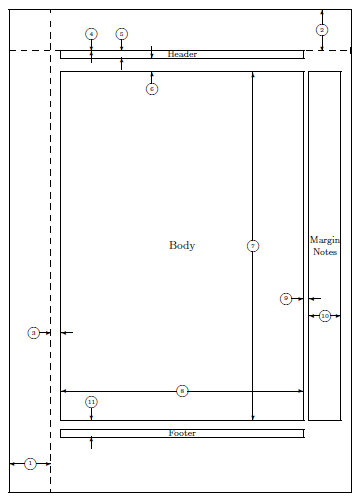 Özellikler
fancyhdr
\footskip
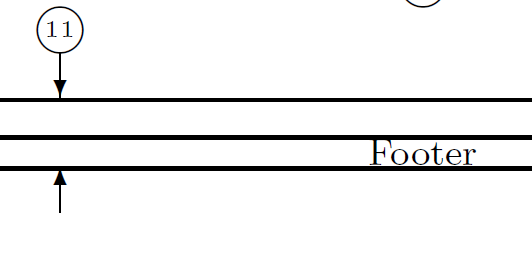 Özellikler
fancyhdr
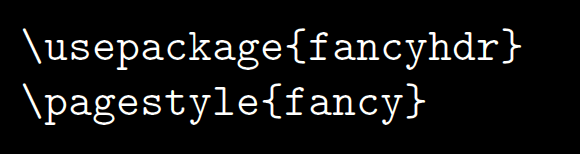 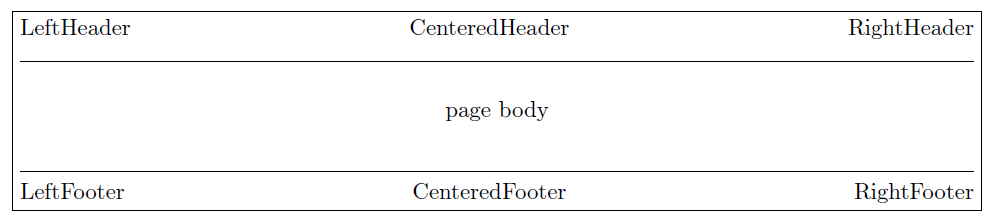 Özellikler
fancyhdr
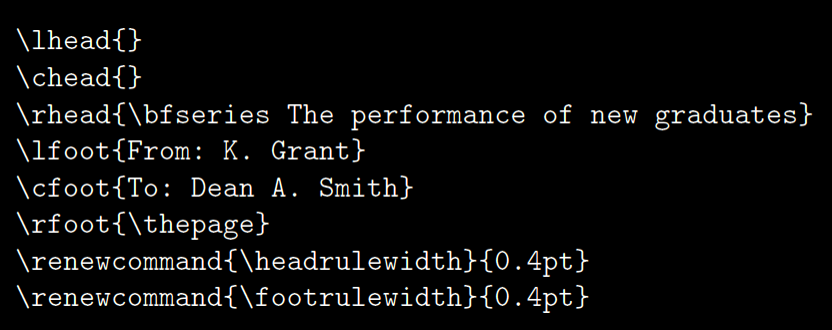 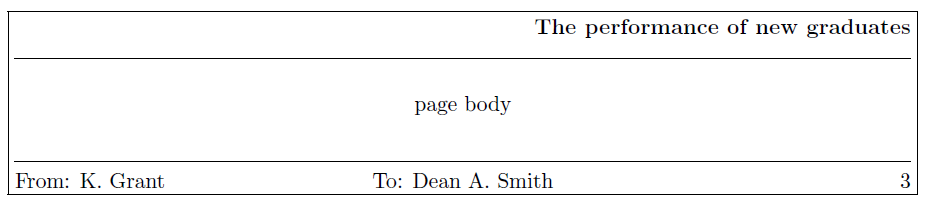 Özellikler
fancyhdr
Bu makro o anda bulunulan sayfanın numarasını göstermeye yarar.
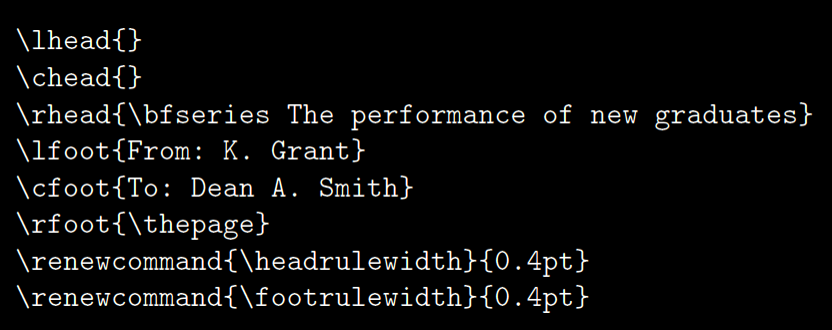 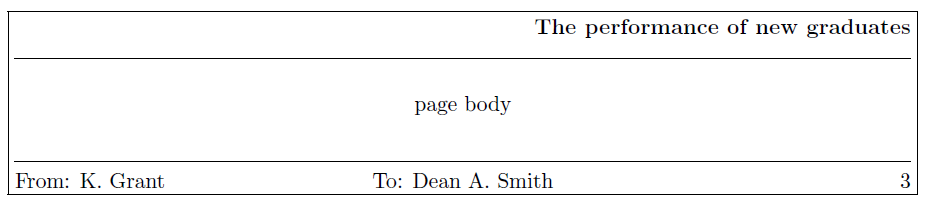 Özellikler
fancyhdr
O anda bulunulan sayfanın stilini değiştirmek için \thispagestyle{…} komutu kullanılır. Geçerli parametreler: plain, empty, fancy
empty : alt ve üst bilgi yok.
plain :  üst bilgi yok. Alt bilgi olarak ortalanmış şekilde sayfa numarası var.
Özellikler
fancyhdr
Çift yüzlü baskı
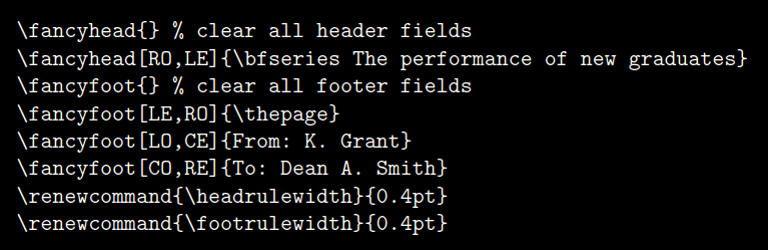 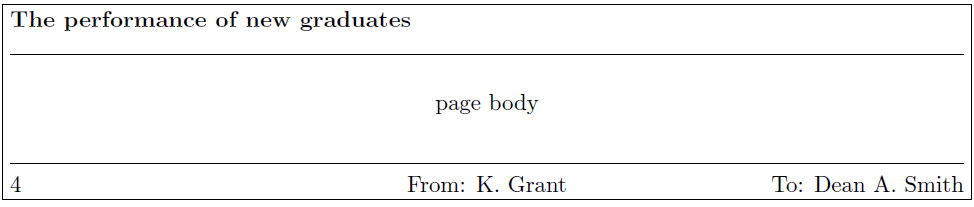 Özellikler
fancyhdr
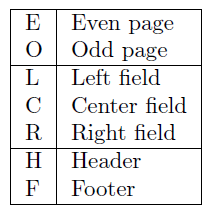 Çift yüzlü baskı
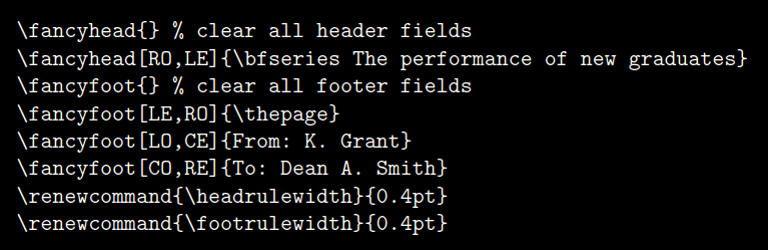 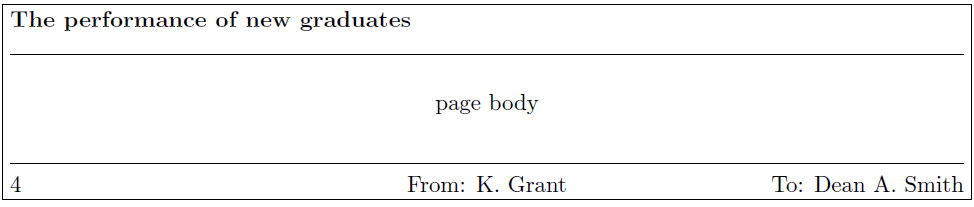 Özellikler
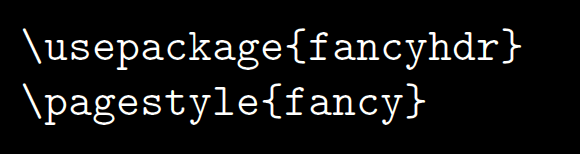 fancyhdr
Ön tanımlı stil
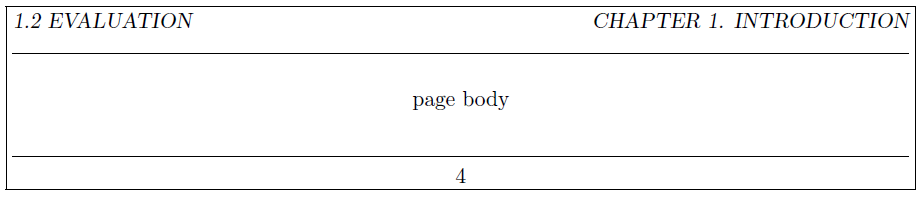 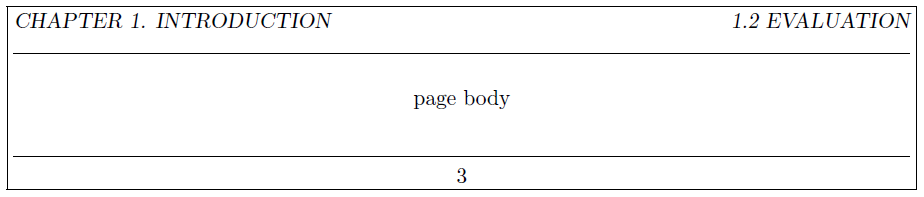